Interfacial reaction simulation
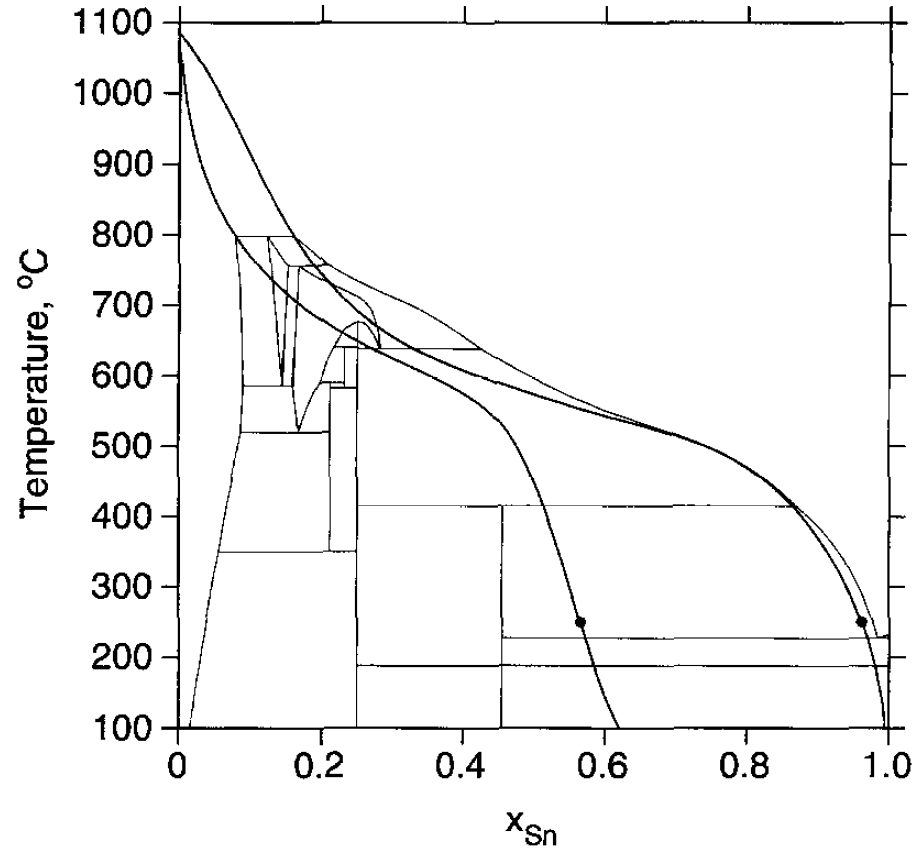 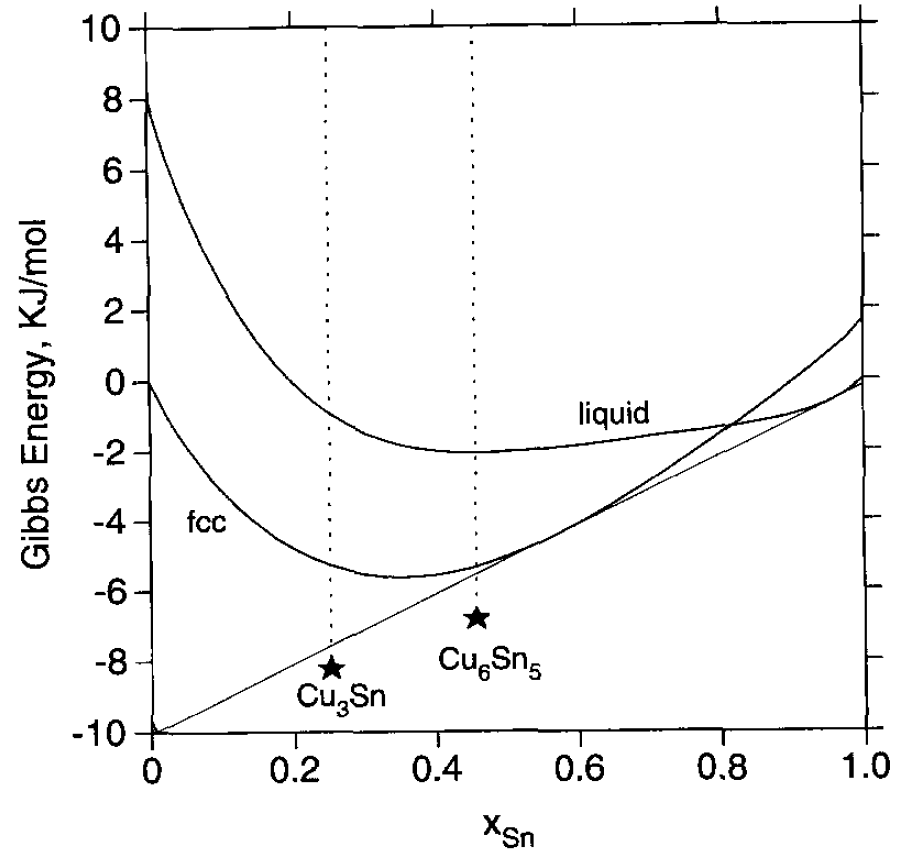 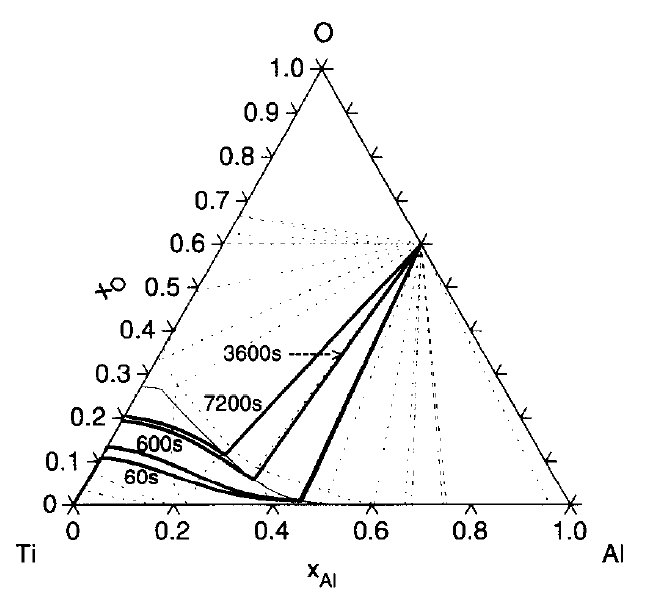 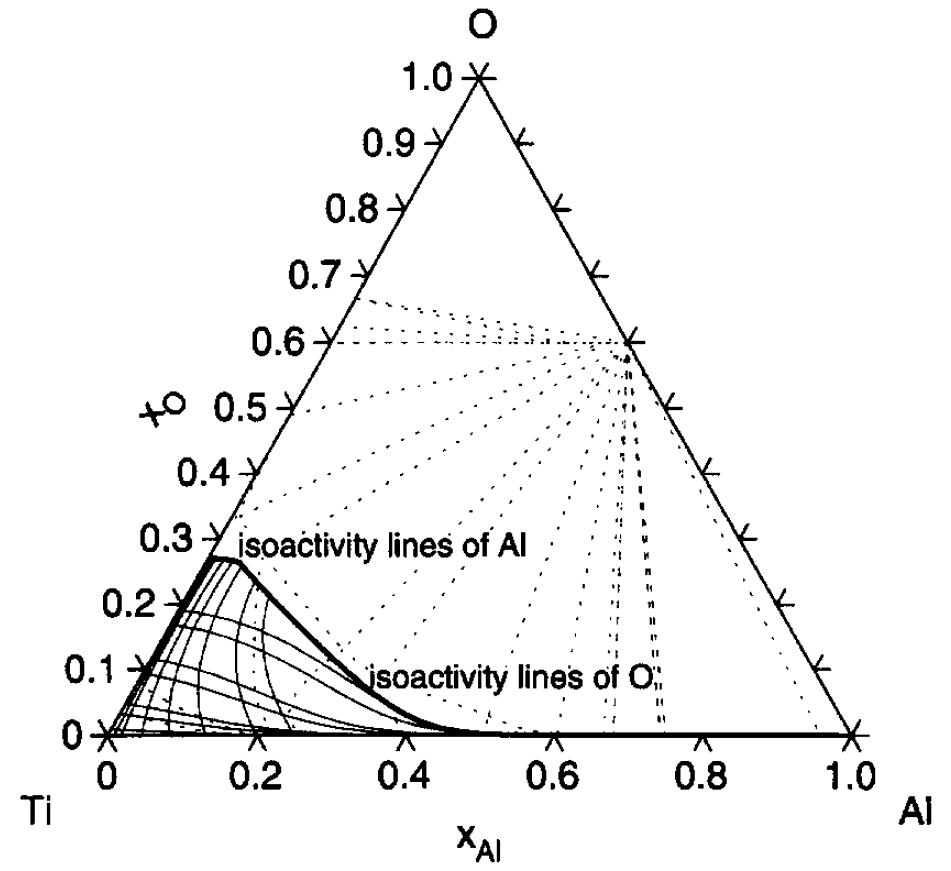 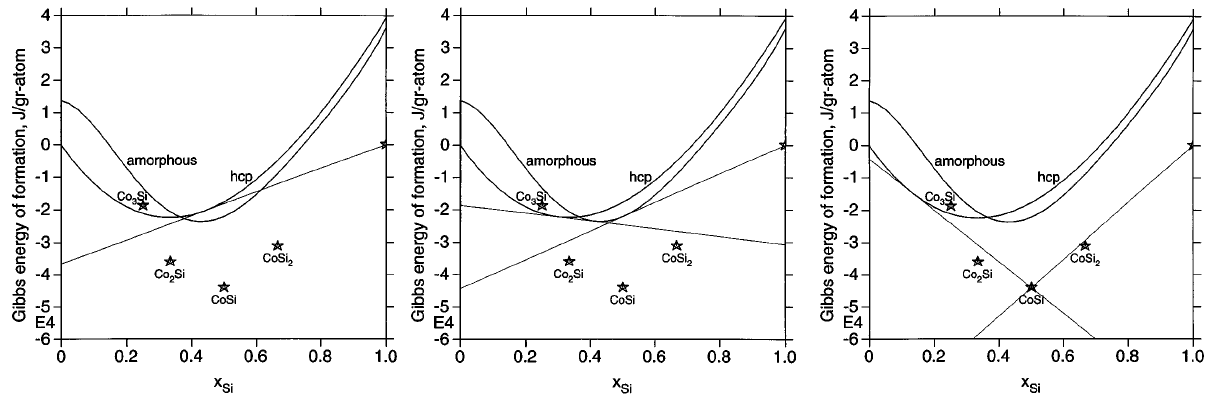 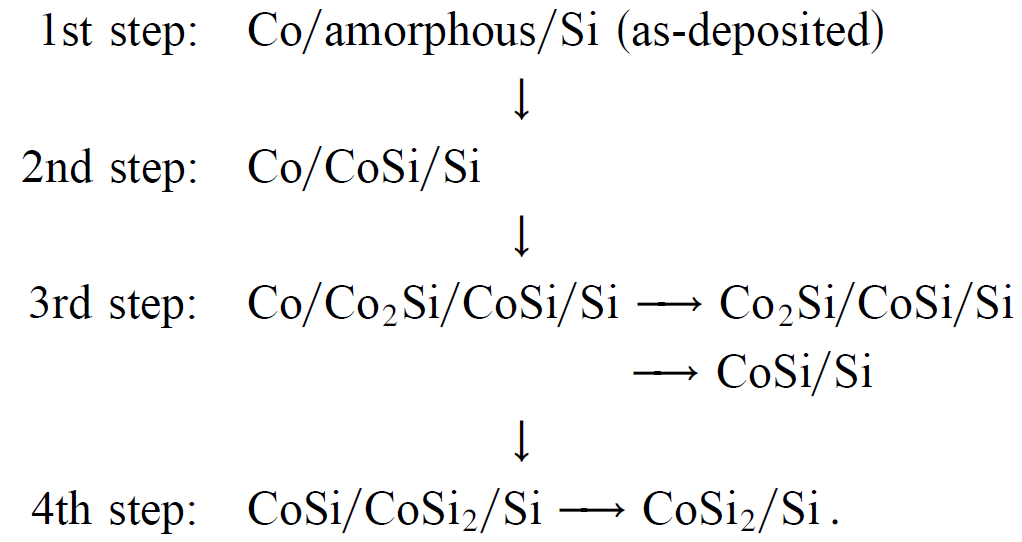 Formation of interfacial compound → change of local equilibrium at interface → formation of new interfacial compound.
Lower driving force → higher temperature and longer reaction time are needed